PŘÍRODNÍ POLYMERYBílkovinná vlákna I – KOLAGENTrochu obrázků na doplnění
RNDr. Ladislav Pospíšil, CSc.
POLYMER INSTITUTE BRNO 
spol. s r.o.
PŘÍRODNÍ POLYMERY PŘF MU  13 2013 BÍLKOVINNÁ VLÁKNA I DOPLNĚK
12. 12. 2013
1
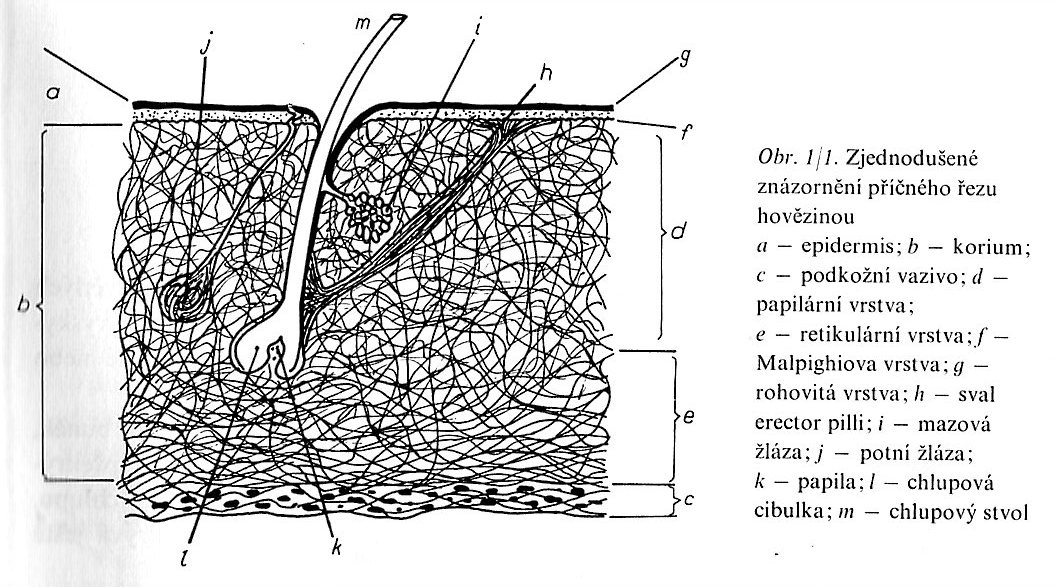 12. 12. 2013
PŘÍRODNÍ POLYMERY PŘF MU  13 2013 BÍLKOVINNÁ VLÁKNA I DOPLNĚK
2
Detail
Technická želatina
Kůže versus useň
KŮŽE = TO CO SE ZÍSKÁ PO USMRCENÍ ZVÍŘETE
USEŇ = ZPRACOVANÁ KŮŽE
PRO VÝROBU USNĚ JE VÝZNAMNÁ ŠKÁRA.
POKOŽKA I PODKOŽNÍ VAZIVO SE ODSTRAŇUJÍ V PRŮBĚHU ZPRACOVÁNÍ
5. 12. 2013
PŘÍRODNÍ POLYMERY PŘF MU  13 2013 BÍLKOVINNÁ VLÁKNA I
3
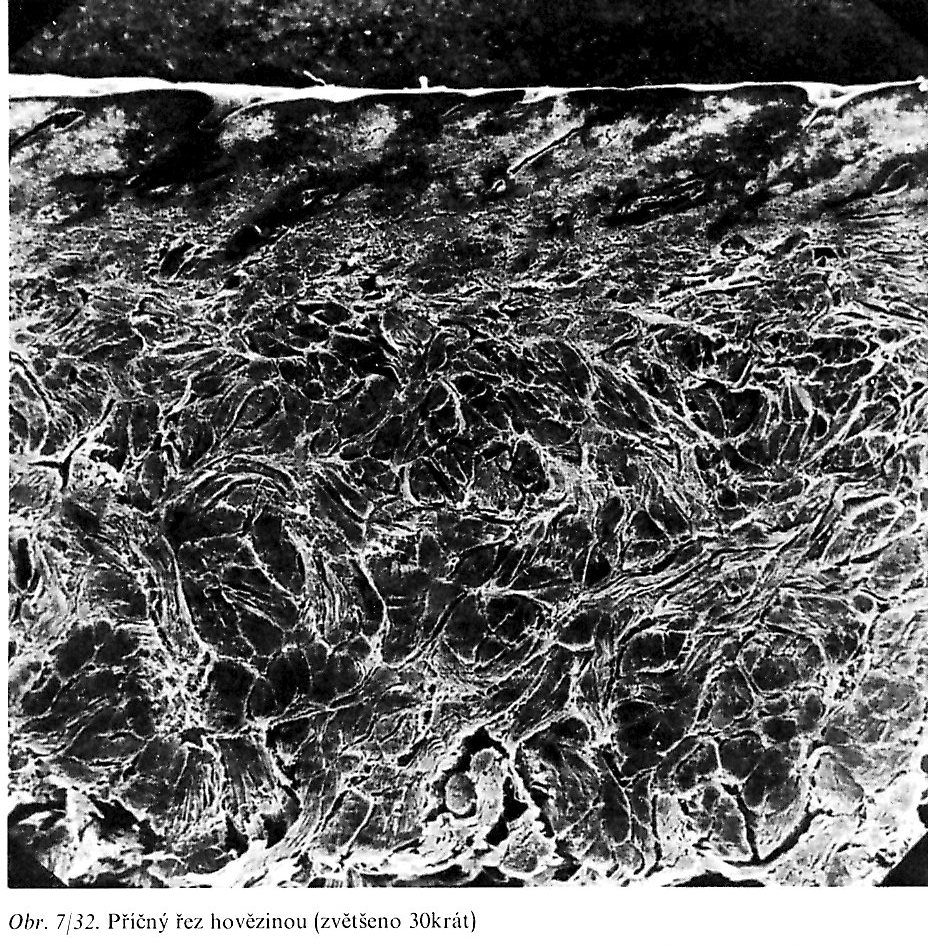 12. 12. 2013
PŘÍRODNÍ POLYMERY PŘF MU  13 2013 BÍLKOVINNÁ VLÁKNA I DOPLNĚK
4
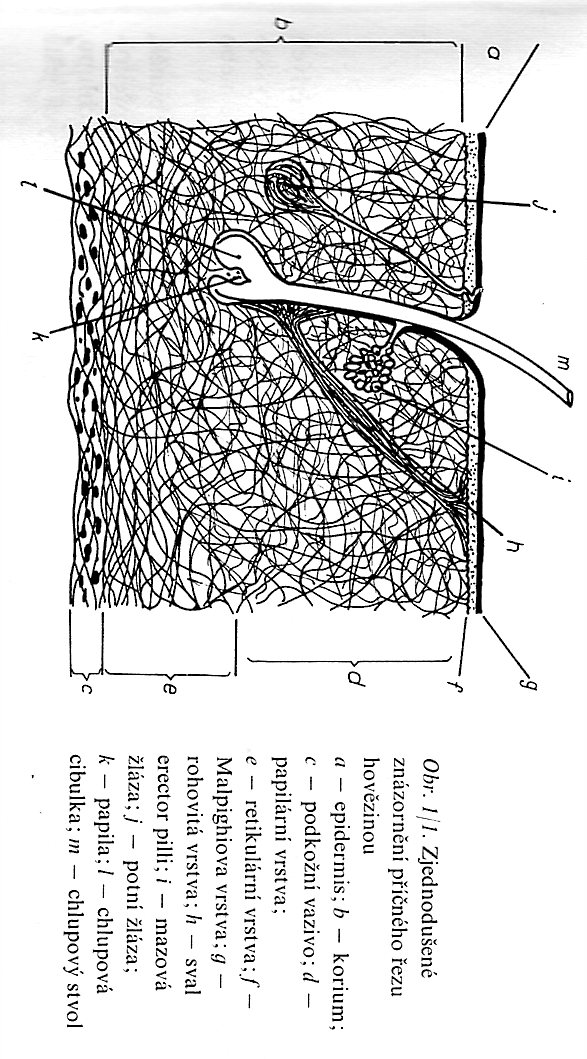 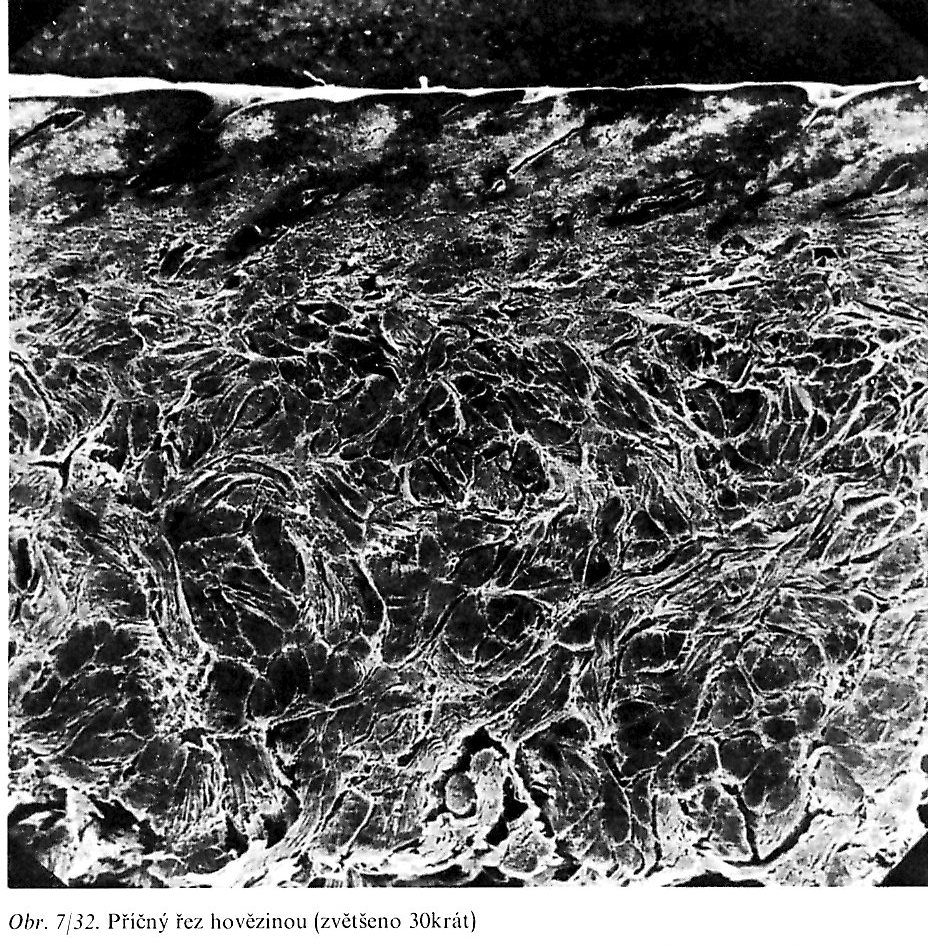 12. 12. 2013
PŘÍRODNÍ POLYMERY PŘF MU  13 2013 BÍLKOVINNÁ VLÁKNA I DOPLNĚK
5
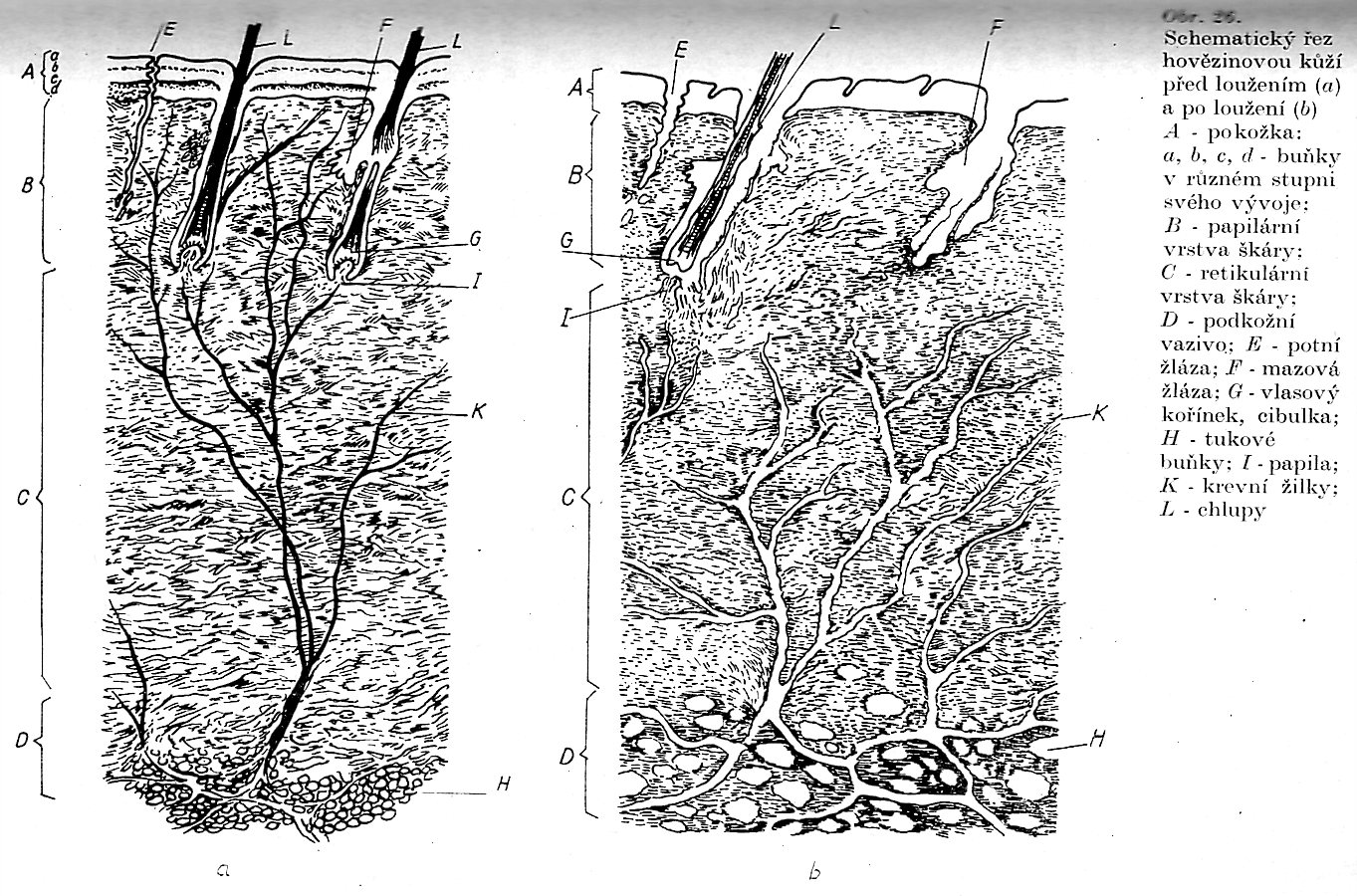 Změny v kůži a její rozvolnění v procesu LOUŽENÍ
12. 12. 2013
PŘÍRODNÍ POLYMERY PŘF MU  13 2013 BÍLKOVINNÁ VLÁKNA I DOPLNĚK
6
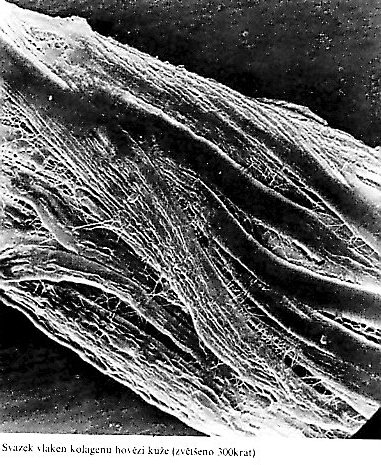 Všimněte si postupně vyšších zvětšení na třech po sobě jdoucích obrázcích!
12. 12. 2013
PŘÍRODNÍ POLYMERY PŘF MU  13 2013 BÍLKOVINNÁ VLÁKNA I DOPLNĚK
7
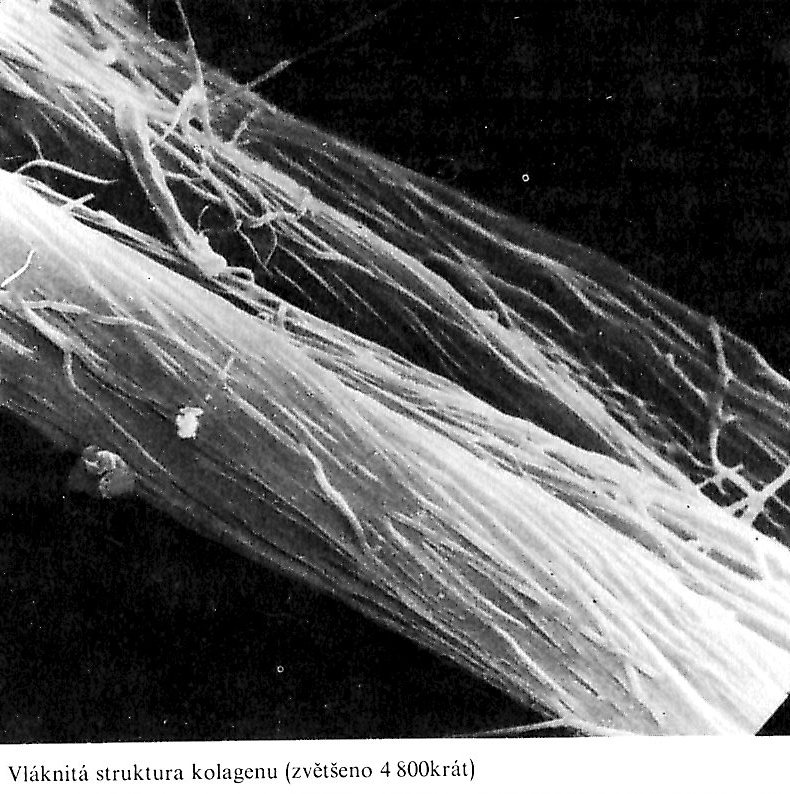 12. 12. 2013
PŘÍRODNÍ POLYMERY PŘF MU  13 2013 BÍLKOVINNÁ VLÁKNA I DOPLNĚK
8
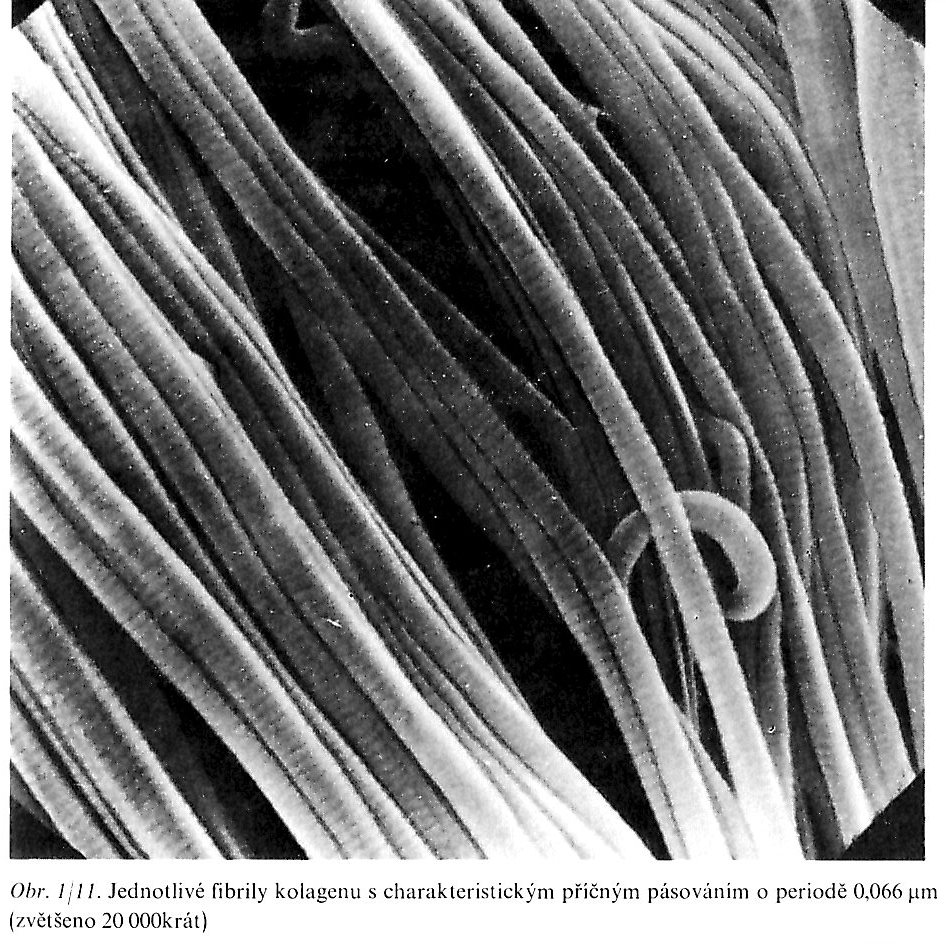 Jedno vlákno = terciární struktura
SVAZEK vláken = KVARTÉRNÍ struktura
12. 12. 2013
PŘÍRODNÍ POLYMERY PŘF MU  13 2013 BÍLKOVINNÁ VLÁKNA I DOPLNĚK
9
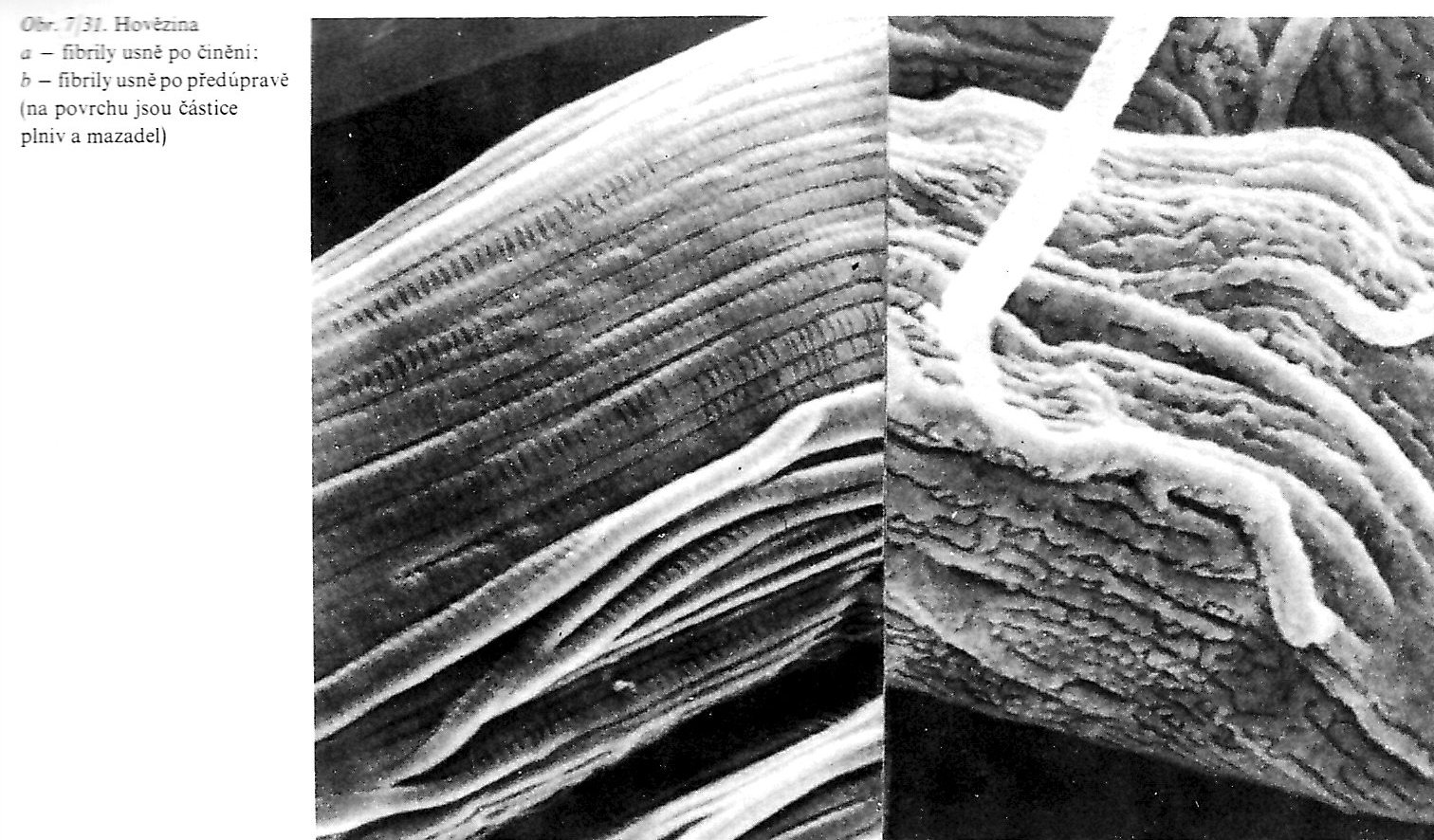 12. 12. 2013
PŘÍRODNÍ POLYMERY PŘF MU  13 2013 BÍLKOVINNÁ VLÁKNA I DOPLNĚK
10
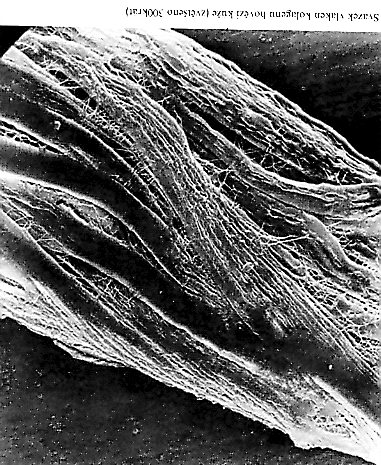 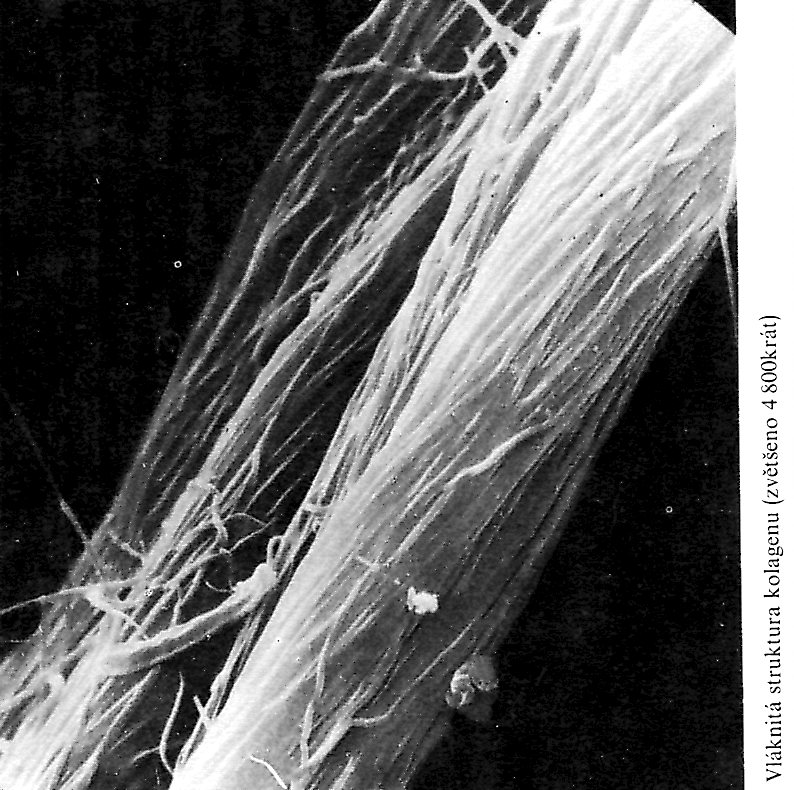 Zvětšení 20000x
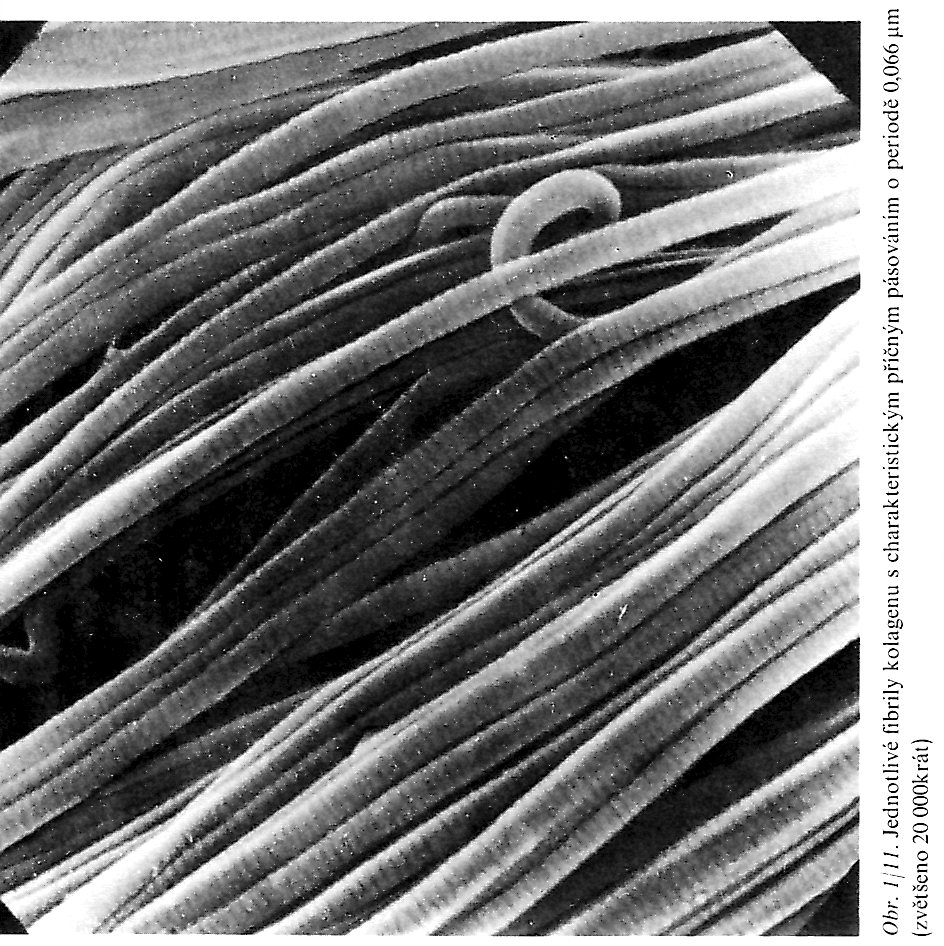 Zvětšení 300x
Zvětšení 4800x
12. 12. 2013
PŘÍRODNÍ POLYMERY PŘF MU  13 2013 BÍLKOVINNÁ VLÁKNA I DOPLNĚK
11